PLATAFORMA ESTRATEGICA
E.S.E HOSPITAL 
LA INMACULADA DE GUATAPE
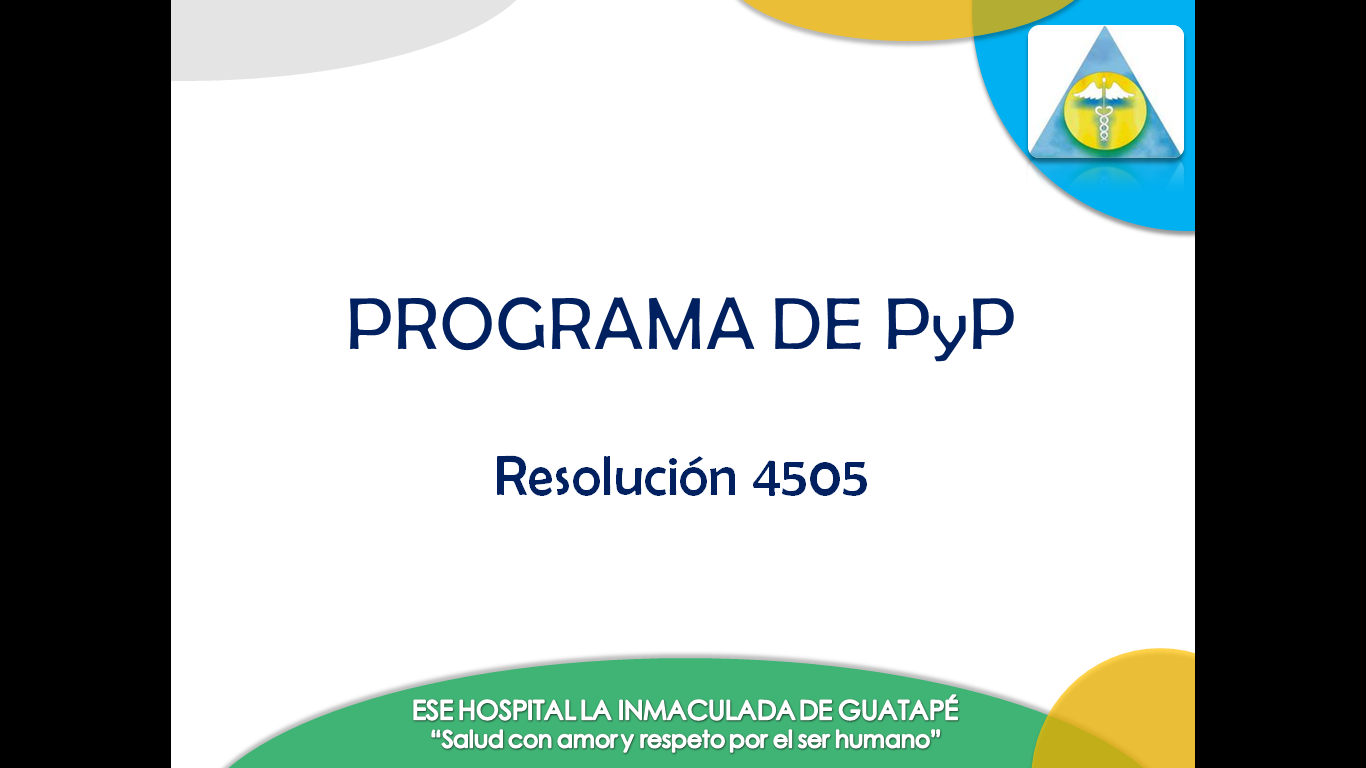 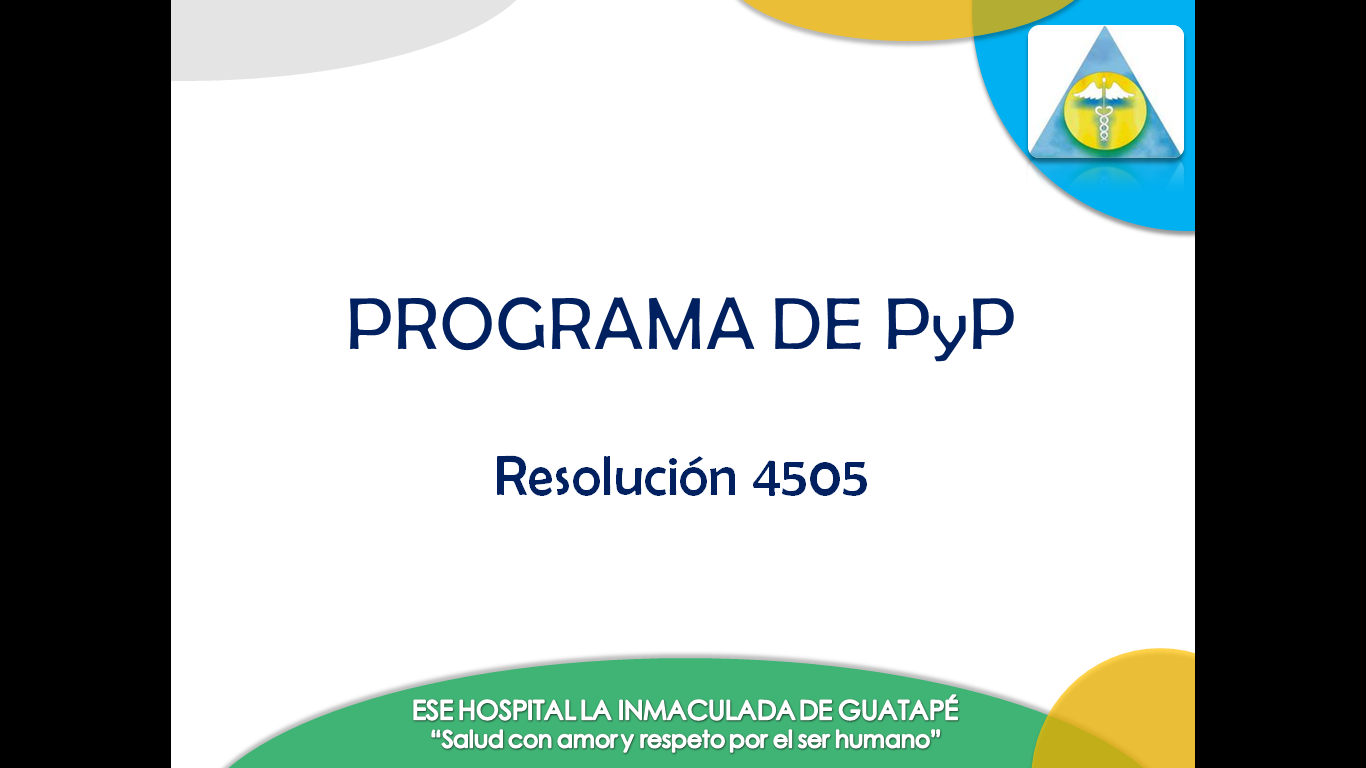 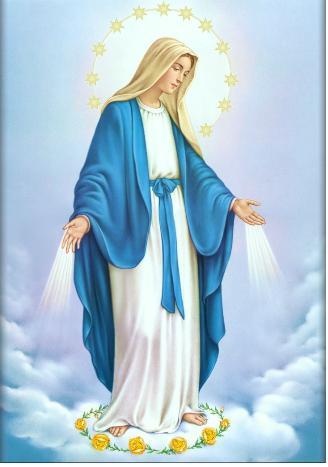 CODIGO DE ETICA
POLITICA DE CALIDAD
PRINCIPIOS Y VALORES
VISION
MISION
MISION
ARTÍCULO 2: MISIÓN: “Somos un hospital del primer nivel de atención, donde trabajamos por el bienestar de la comunidad; por medio de la promoción de hábitos saludables y la prevención de enfermedades. Comprometidos con la calidad, por medio de la ejecución de procesos seguros y la humanización del servicio garantizando satisfacción en nuestros usuarios”.
 
Somos un hospital del primer nivel de atención
trabajamos por el bienestar de la comunidad
Por medio de pyp.
Comprometidos con la calidad
Procesos seguros
Humanización del servicio
Satisfacción de usuarios
POLÍTICA DE CALIDAD
Estamos comprometidos con la calidad
Ofrecemos servicios de salud, 
Basados en Pyp
Buscamos satisfacer las necesidades de nuestros usuarios y sus familias, 
Lema : Mejoramiento Continuo En La Atención Clínica.
Procesos seguros 
Aplicación de la gestión del conocimiento 
Satisfacción de nuestros usuarios 
Proporcionamos  bienestar.
Institución amiga con la naturaleza minimizando el impacto ambiental 
Uso Racional Los Recursos Naturales”.
PLAN DE DESARROLLO 2012-2015
E.S.E HOSPITAL LA INMACULADA - GUATAPE
SOSTENIBILIDAD FUTURA 
Y CRECIMIENTO CONTINUO
PLAN DE DESARROLLO

LINEAS ESTRATEGICAS
AVANCES 
PLAN DE DESARROLLO 2012-2015
GESTION TALENTO HUMANO
AVANCES 
PLAN DE DESARROLLO 2012-2015
FORTALECIMIENTO DE LA CALIDAD EN LA ATENCION
AVANCES 
PLAN DE DESARROLLO 2012-2015
Desarrollo y Especialización de los Servicios Asistenciales
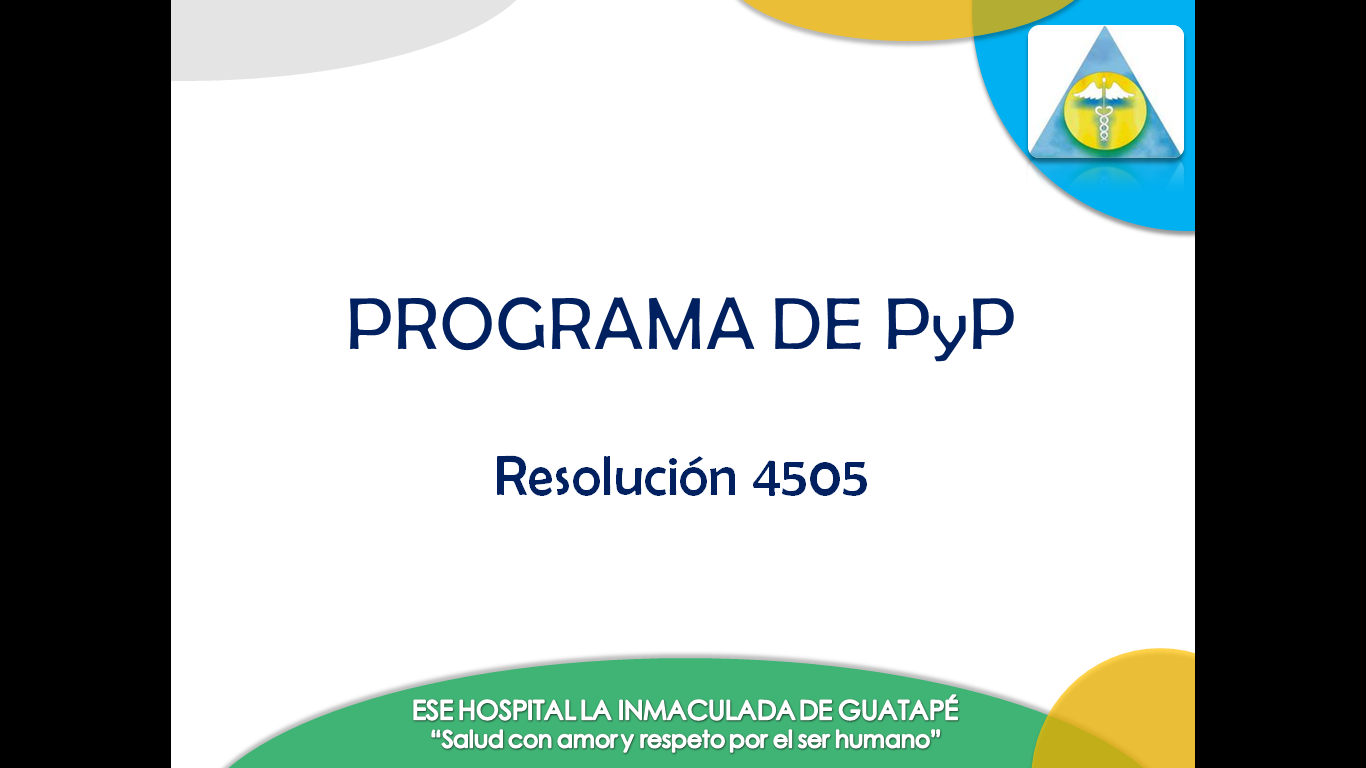 3. SISTEMA DE CALIDAD.
SERVICIOS QUE PRESTA EL HOSPITAL
9 ESTANDARES QUE DEBE CUMPLIR
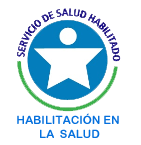 CONSULTA EXTERNA
ODONTOLOGIA
URGENCIAS
HOSPITALIZACION
FARMACIA
LABORATORIO
RAYOS X
PYP
ECOGRAFIA
SALA DE PARTOS
RECURSO HUMANO
DOTACION
GESTION DE INSUMOS.
PROCESOS
HISTORIA CLINICA
INTERDEPENDENCIA DE SERVICIOS
REFERENCIA DE PACIENTES
RIESGOS
INFRAESTUCTURA FISICA
DEBE CUMPLIR
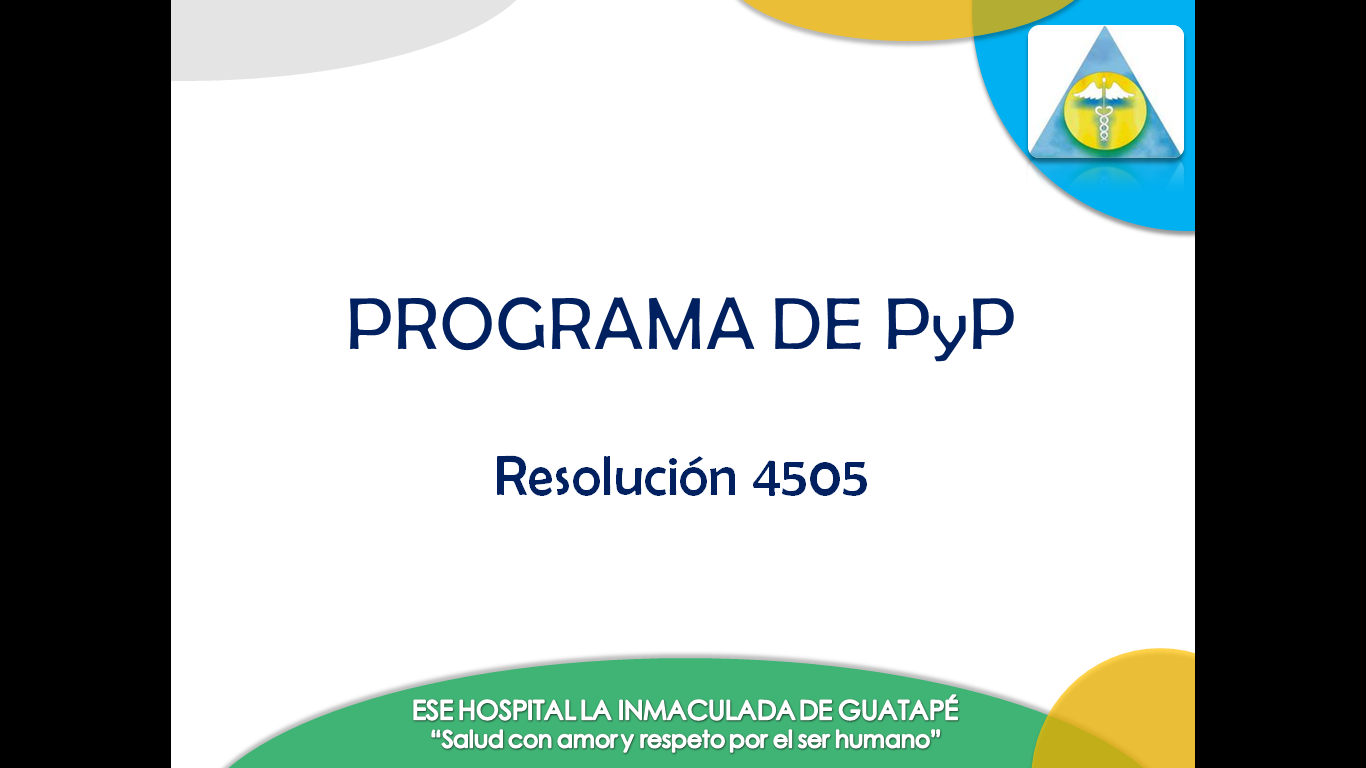 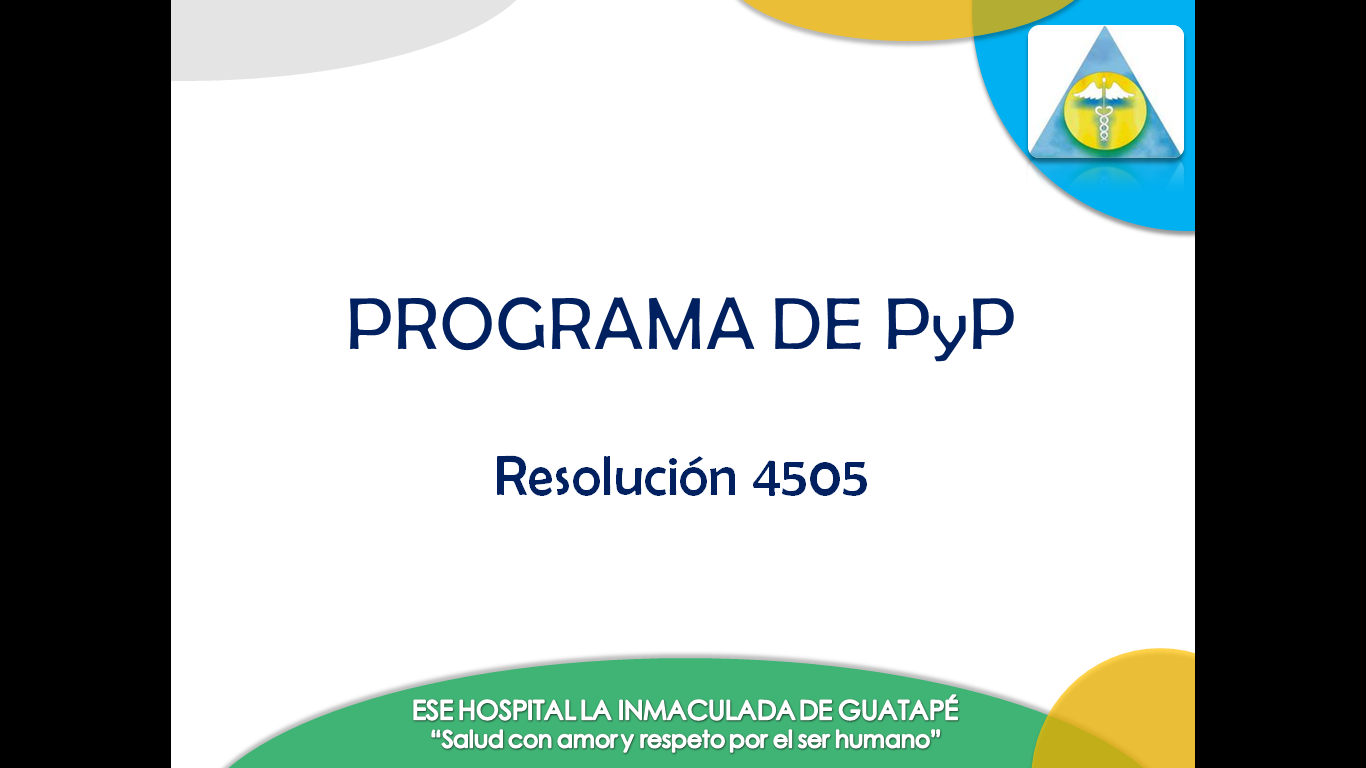 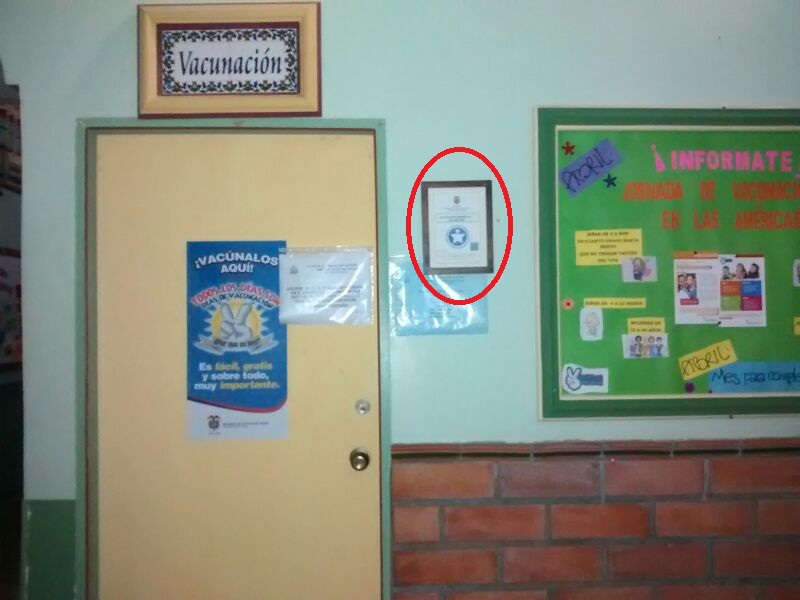 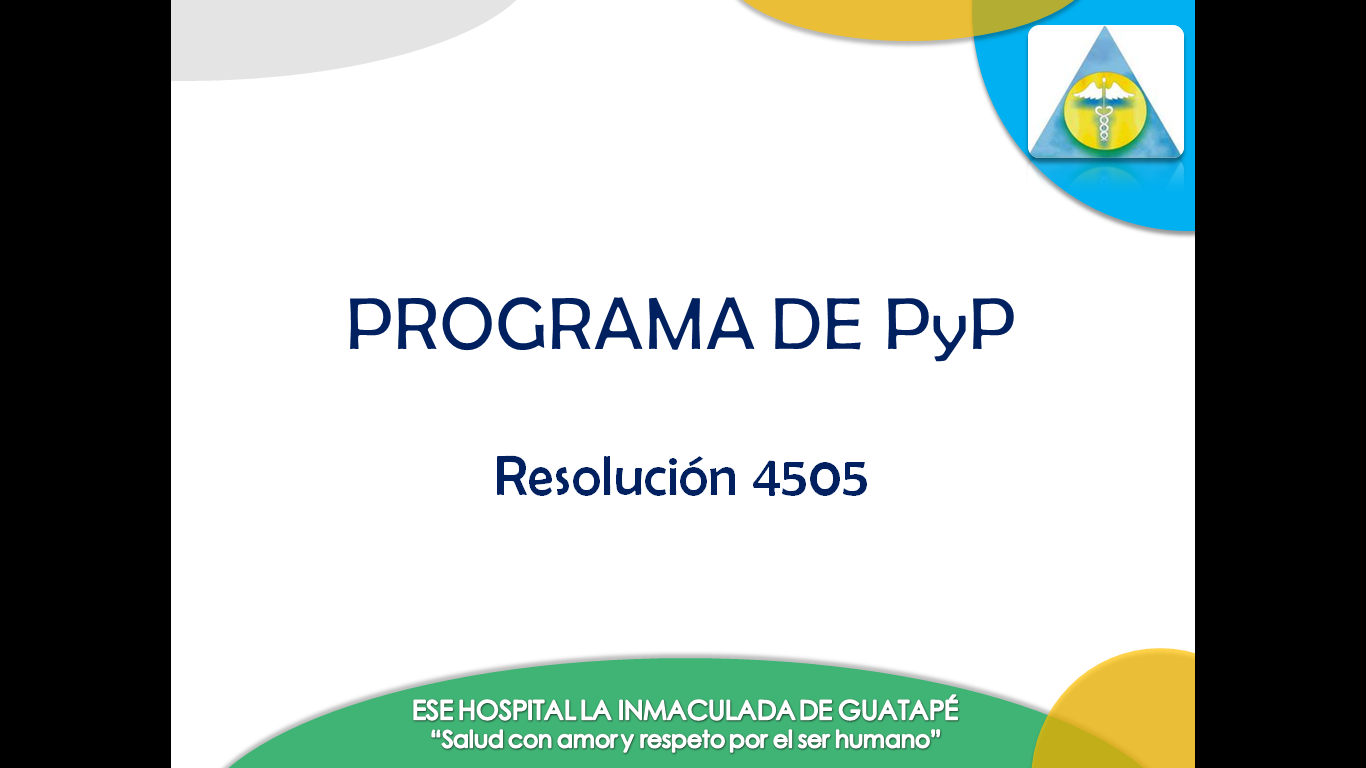 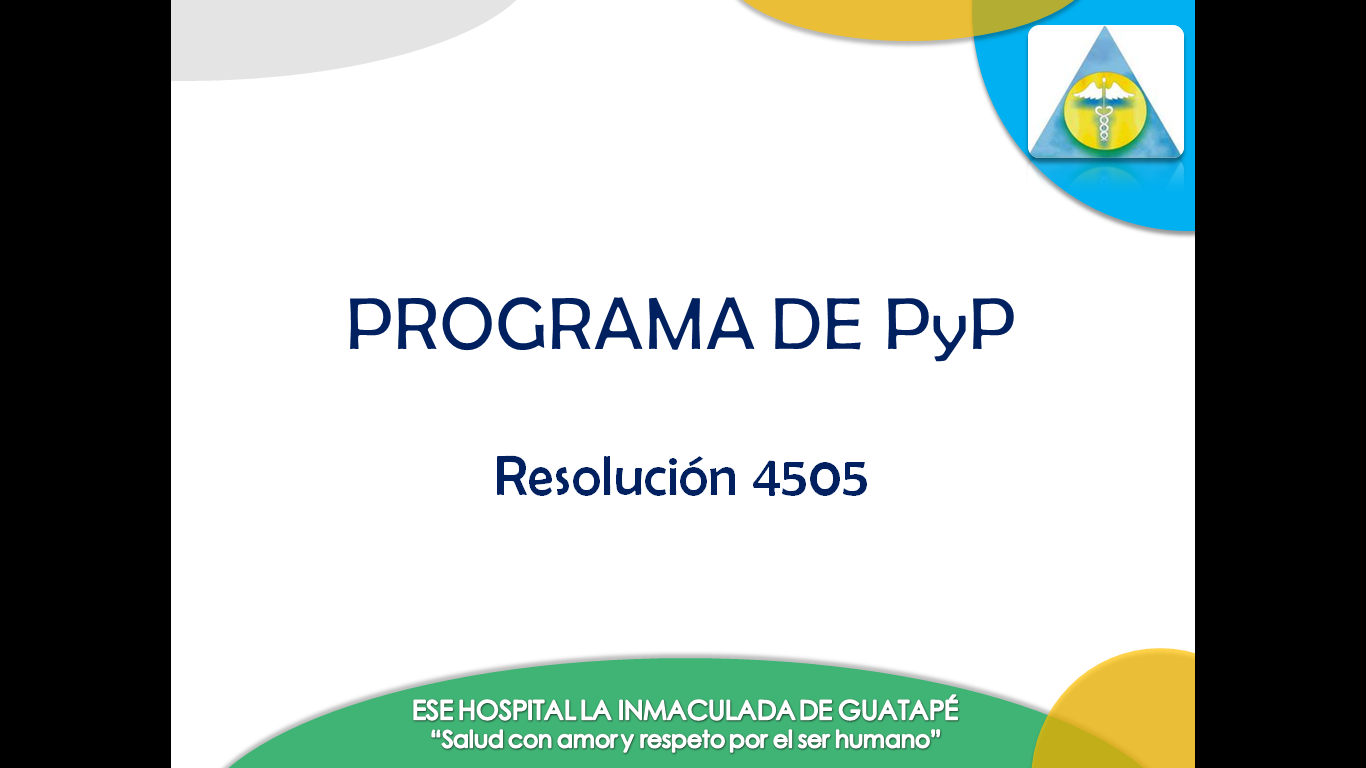 5.  ATENCION AL USUARIO
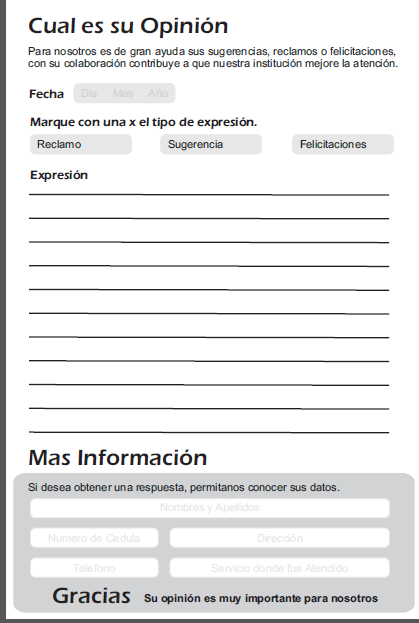 FORMATO PQRS
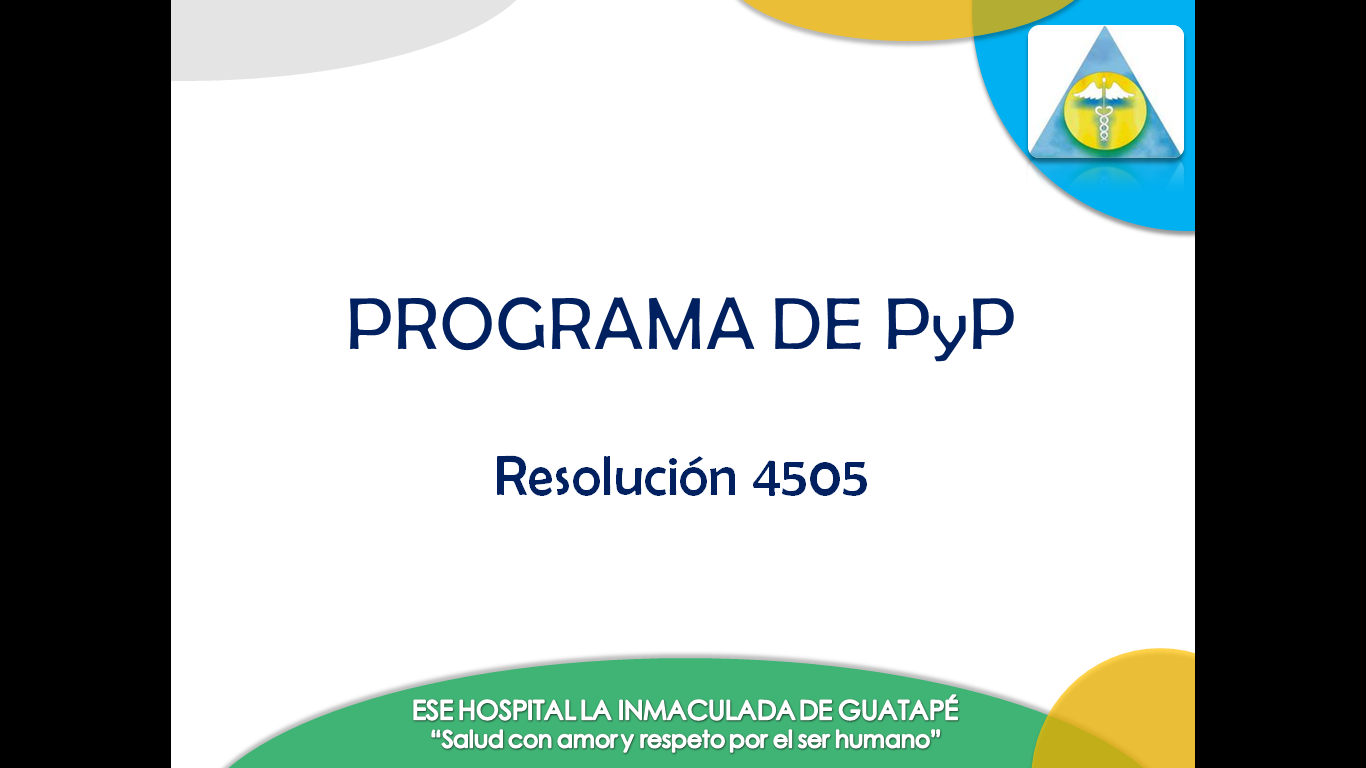 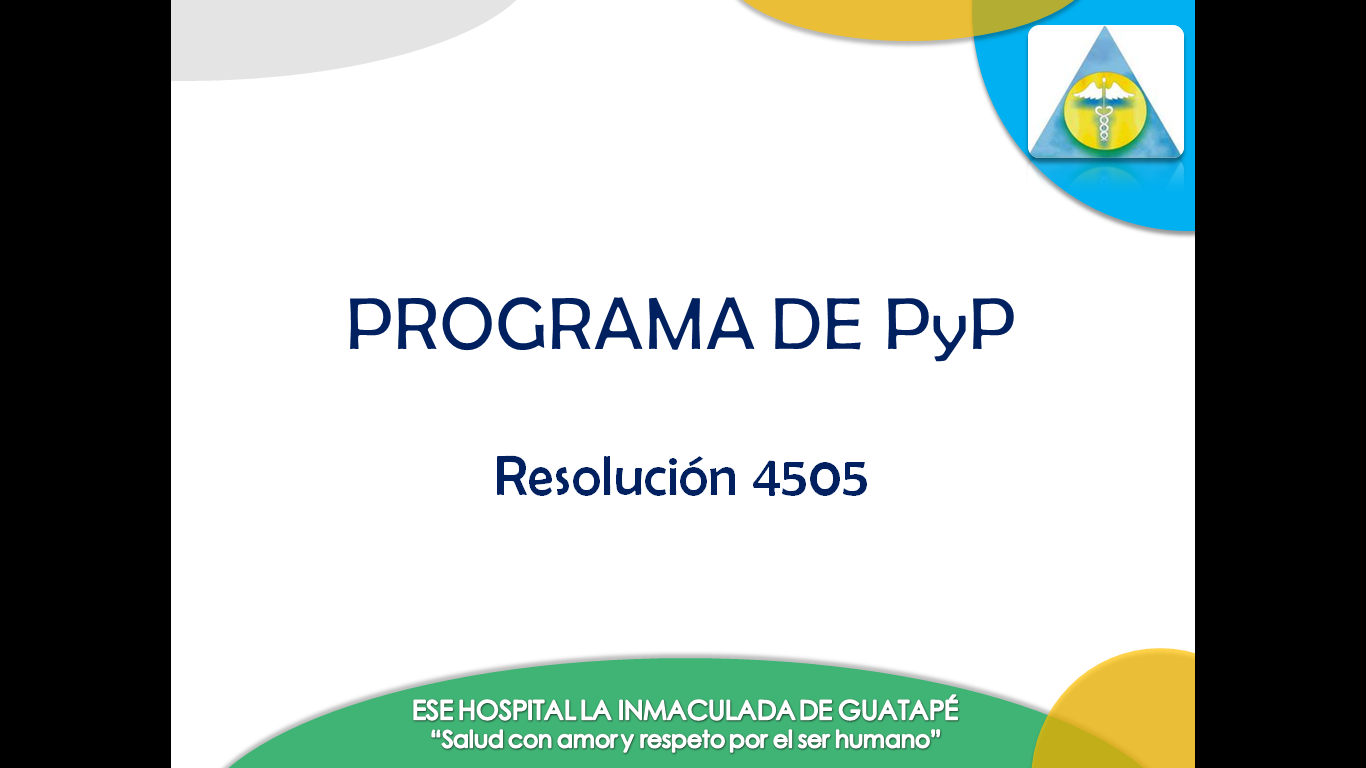 5.  ATENCION AL USUARIO
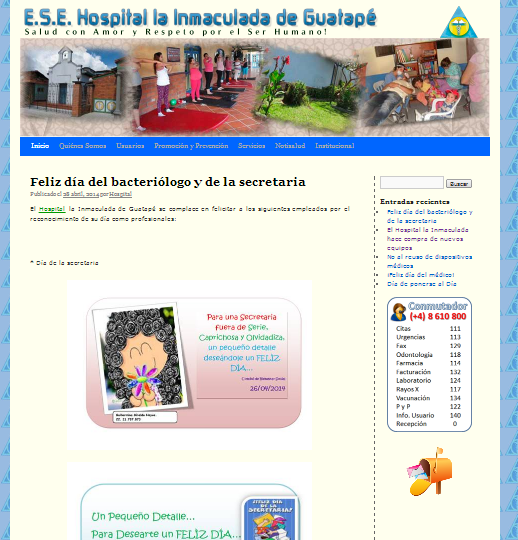 www.hospitalguatape.com
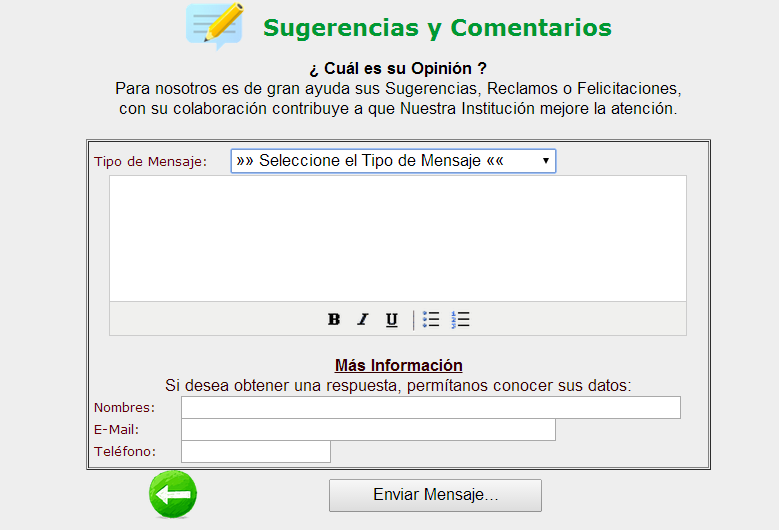 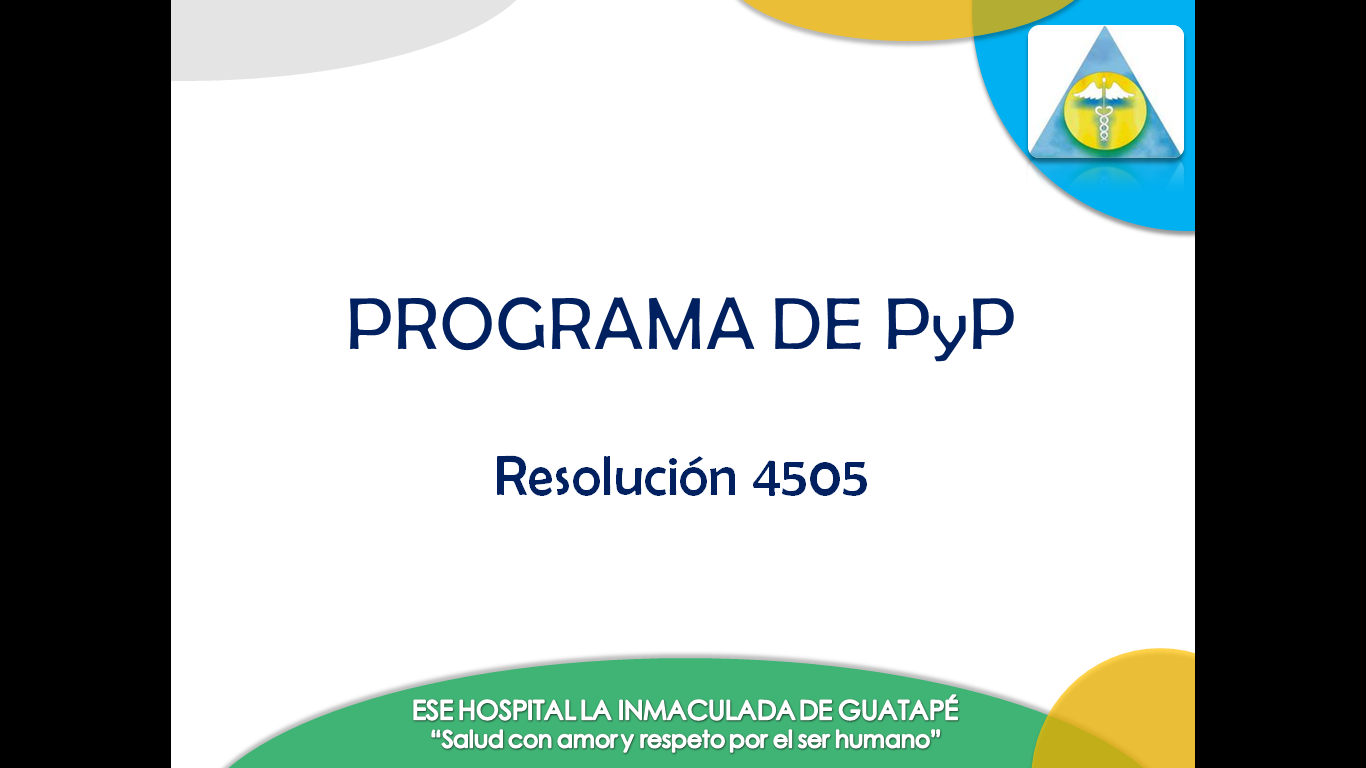 LOGROS

 Actualizacion licencia funcionamiento en los servicios de RX        y Odontolgia.

Cambio Blindaje Puerta de Odontología.


Mantenimiento Planta Telefónica

 Dotación Ropa Hospitalaria y al personal

Uniforme a los Empleados Área Administrativa.
LOGROS

Compra de Equipos, Instrumentales en el Servicio de Odontología.

Recurso Humano: Apoyo Área Asistencial (Programas).


Convenio: Univ. Cooperativa, CESDE, CENSA, UdeA.


Apoyo Área Facturación (Profesional en Práctica).


Actualización Inventario.
LOGROS

Compra de Equipos de Computo, Servidor.

 Convenio de Metrología (Calibración de Equipos Biomédicos).

Compra fotocopiadora.

Compra de Equipo de RX.


Compra software.!!!!!!

Continuidad  al programa APS
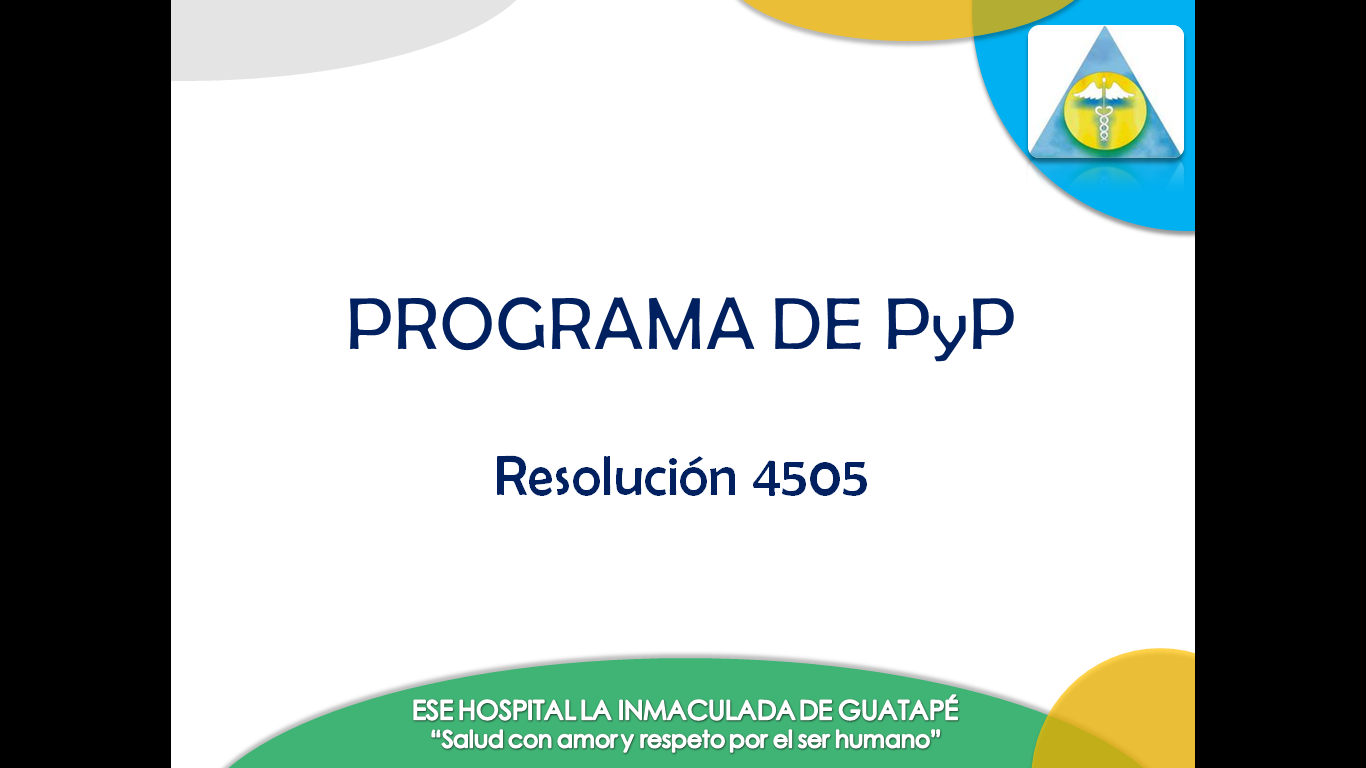 2. DOTACION ADMINISTRATIVA Y ASISTENCIAL
LOGROS

Televisor
Lavadora (1)
Microondas (1)
Ropa Hospitalaria
Càmaras de Seguridad
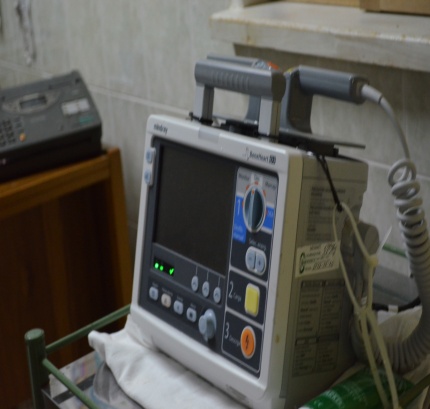 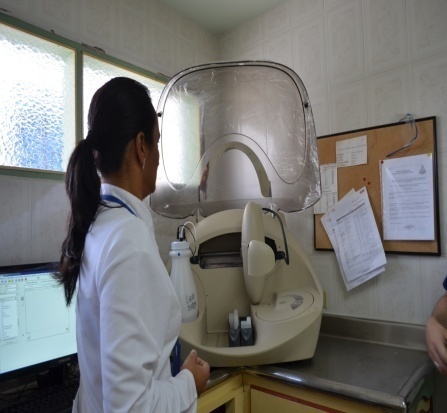 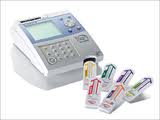 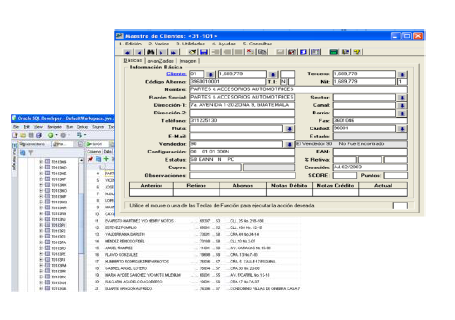 DESFIBRILADOR
EQUIPO QUIMICA
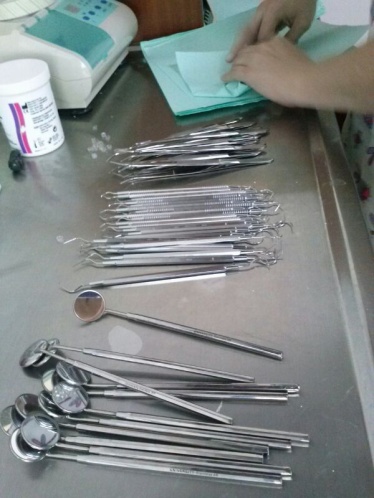 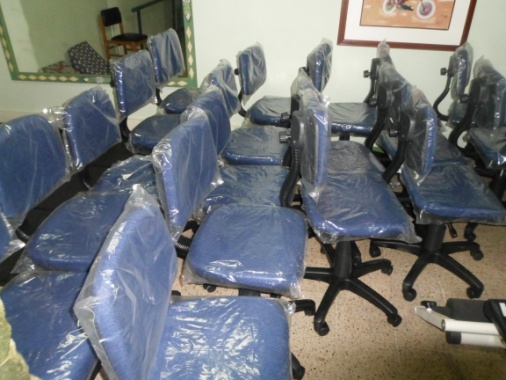 SISTEMA DE INFORMACION
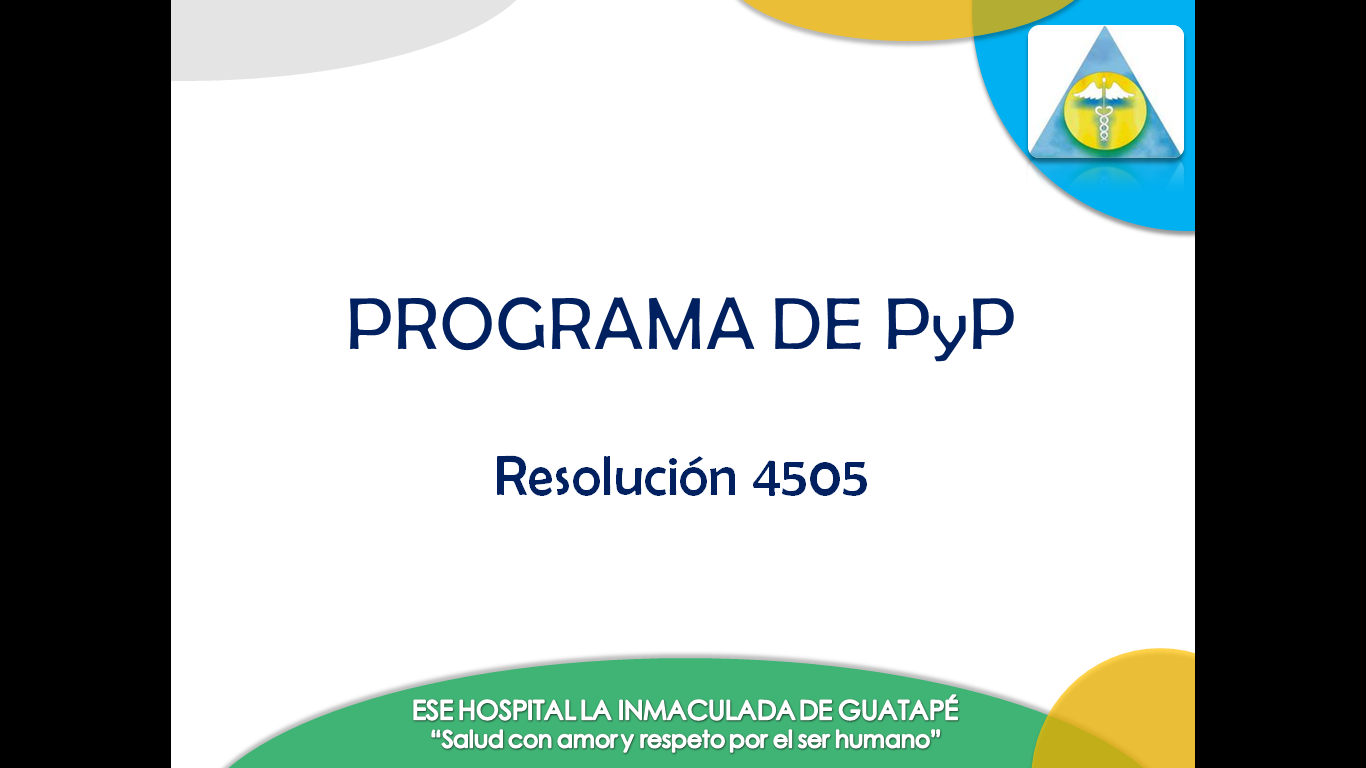 INSTRUMENTAL ODONTOLOGIA
SILLETERIA
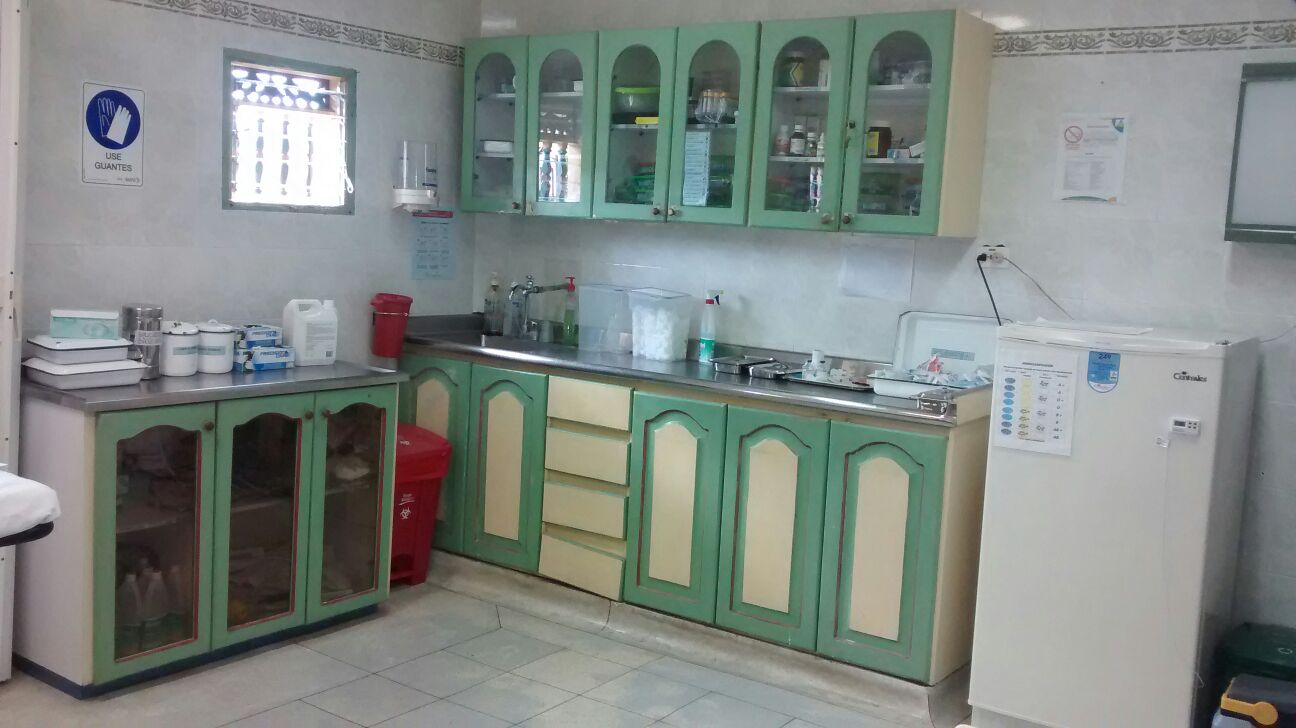 CAMBIOS DE GABINETES
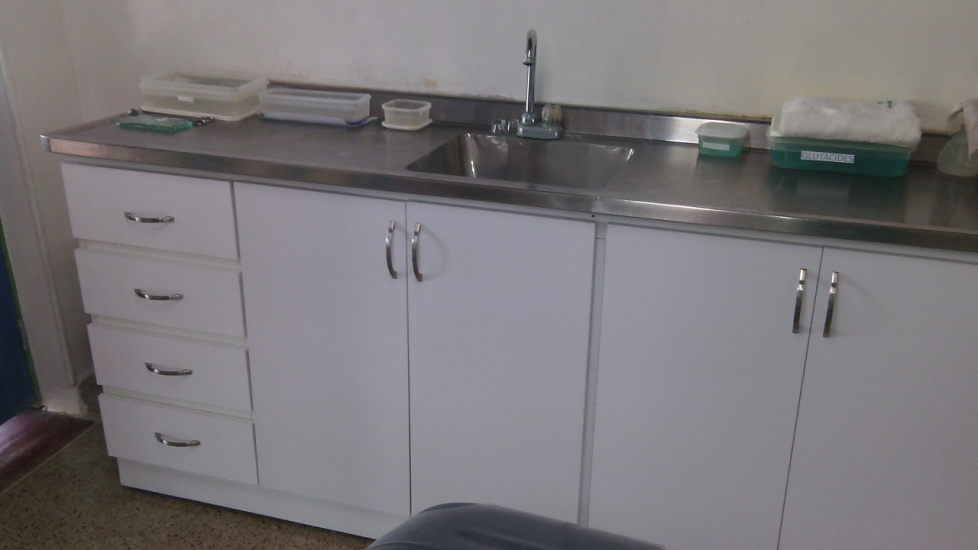 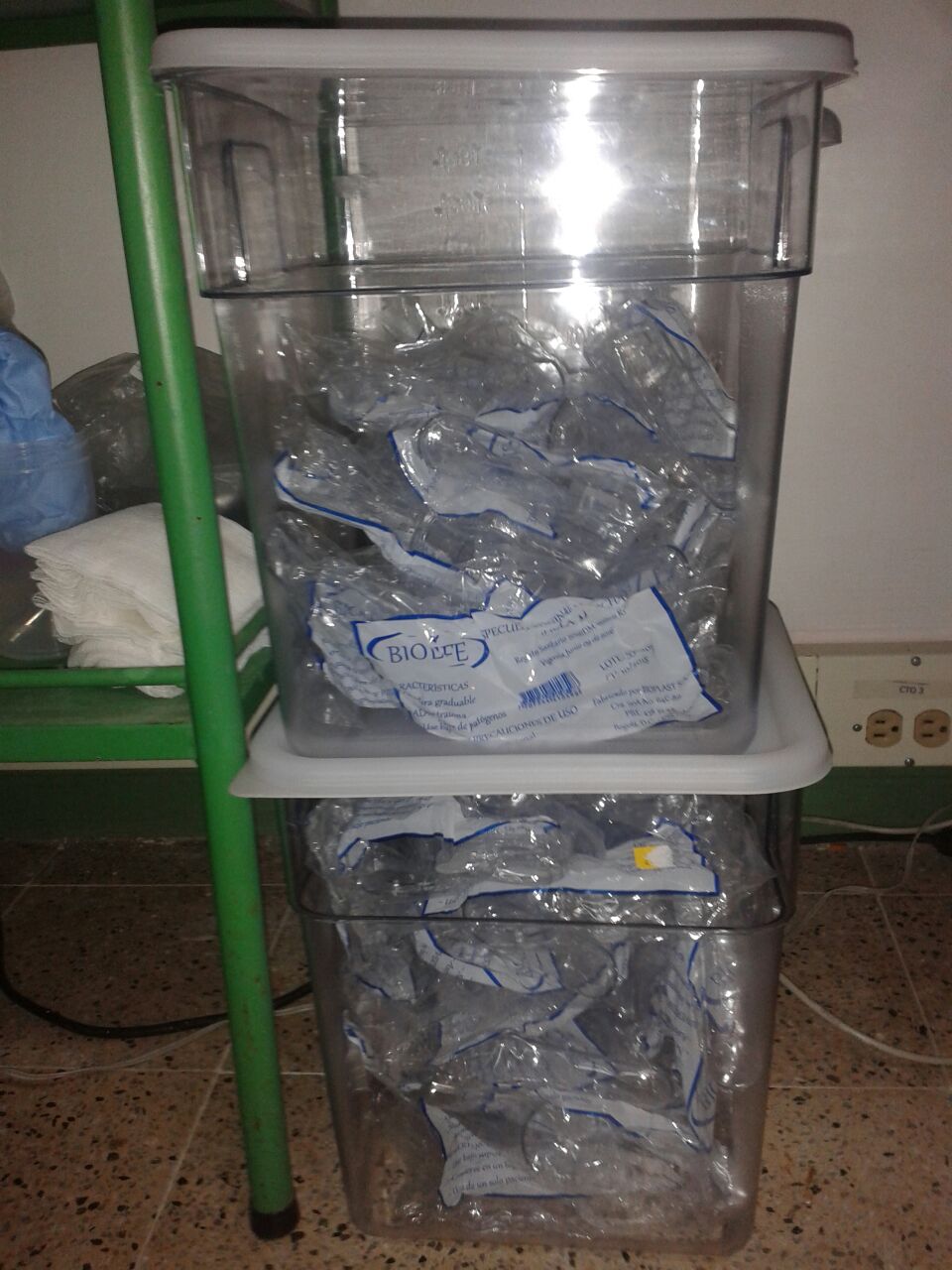 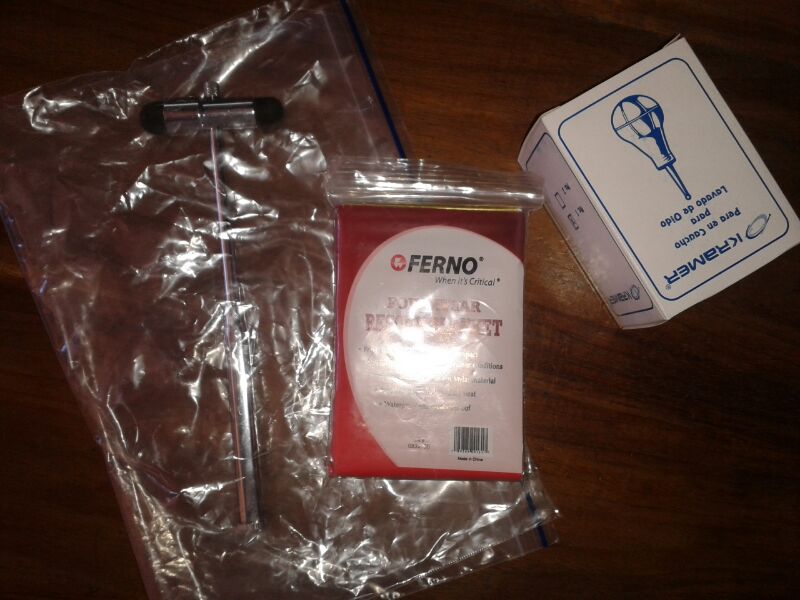 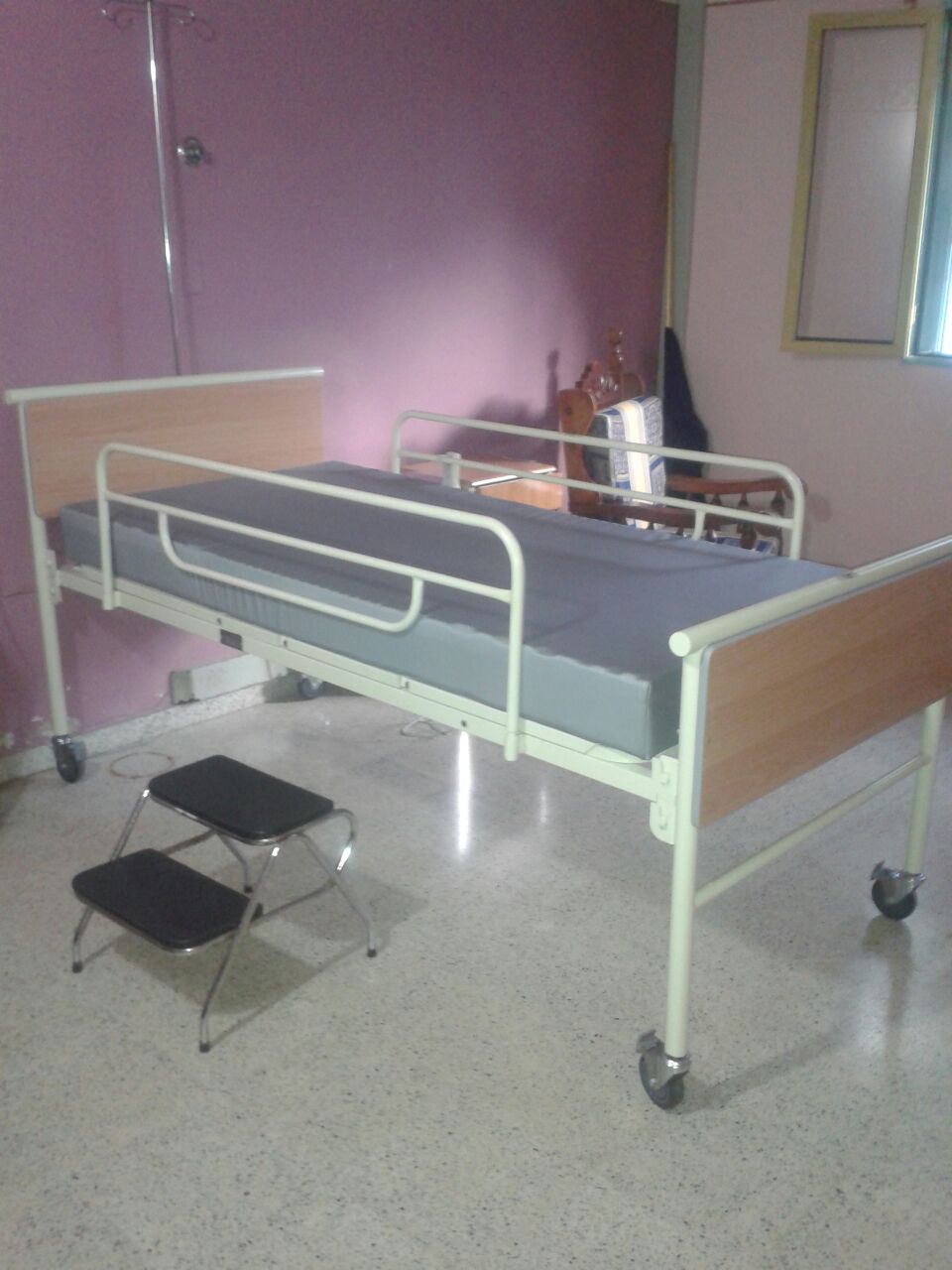 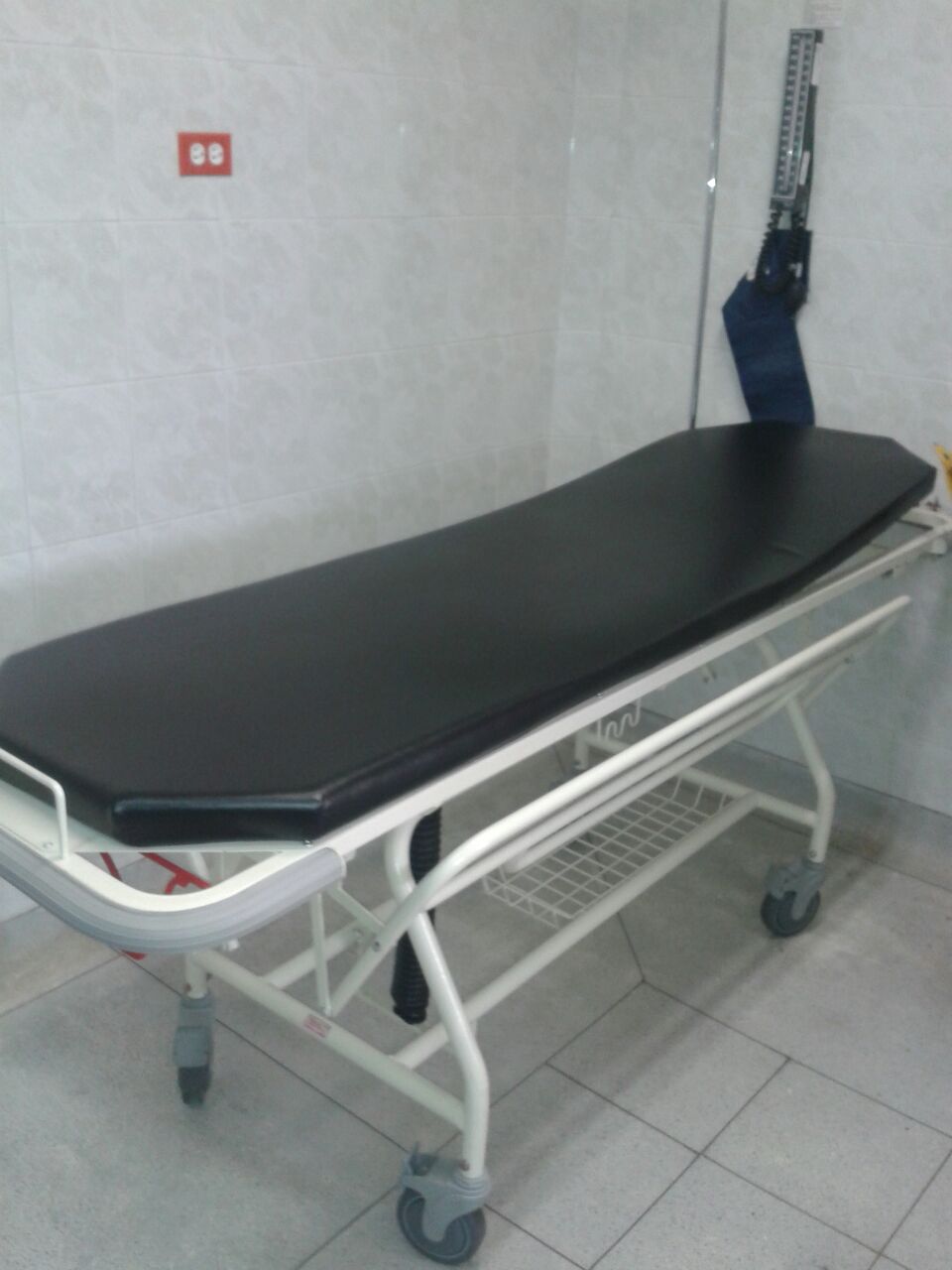 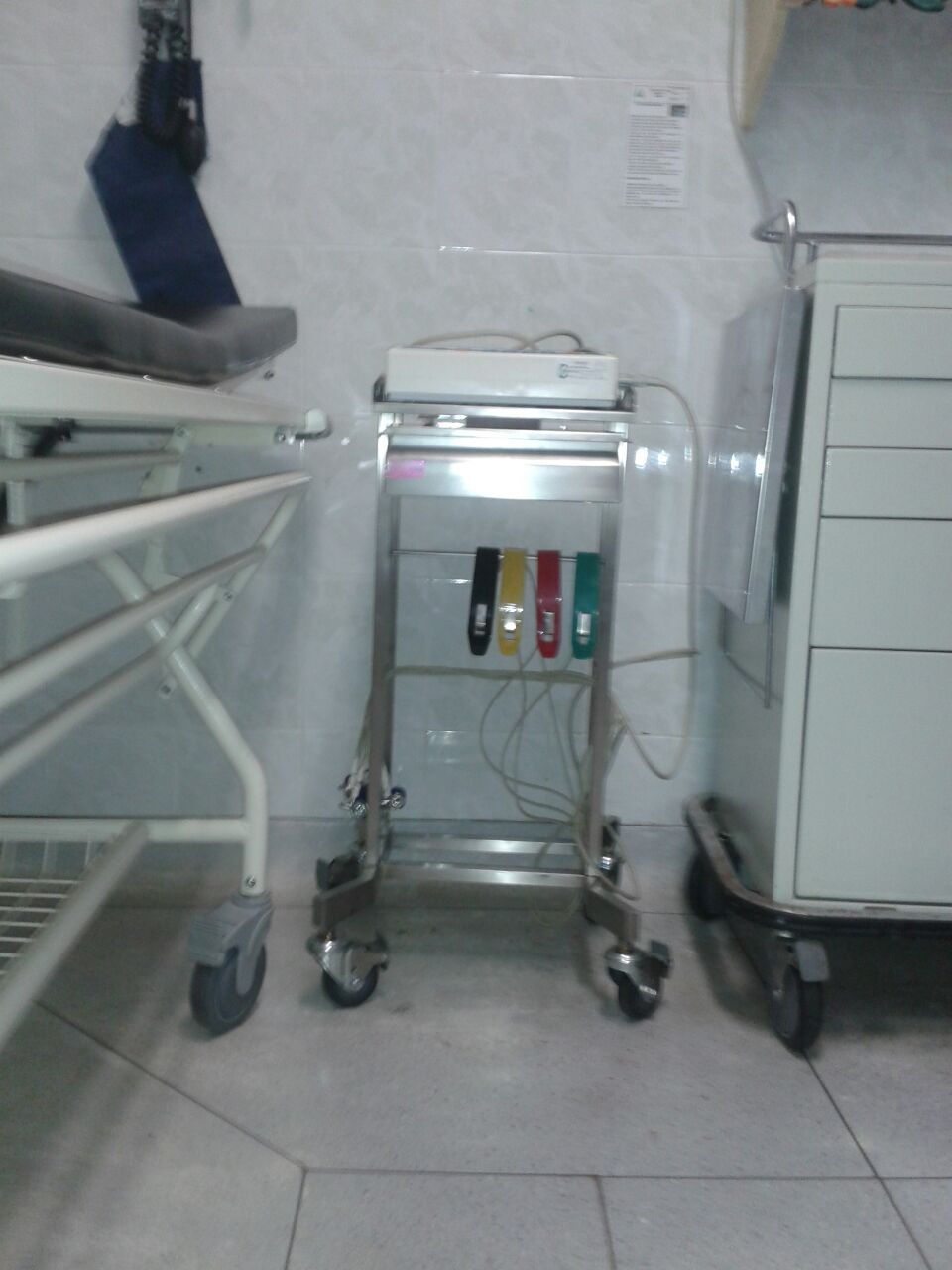 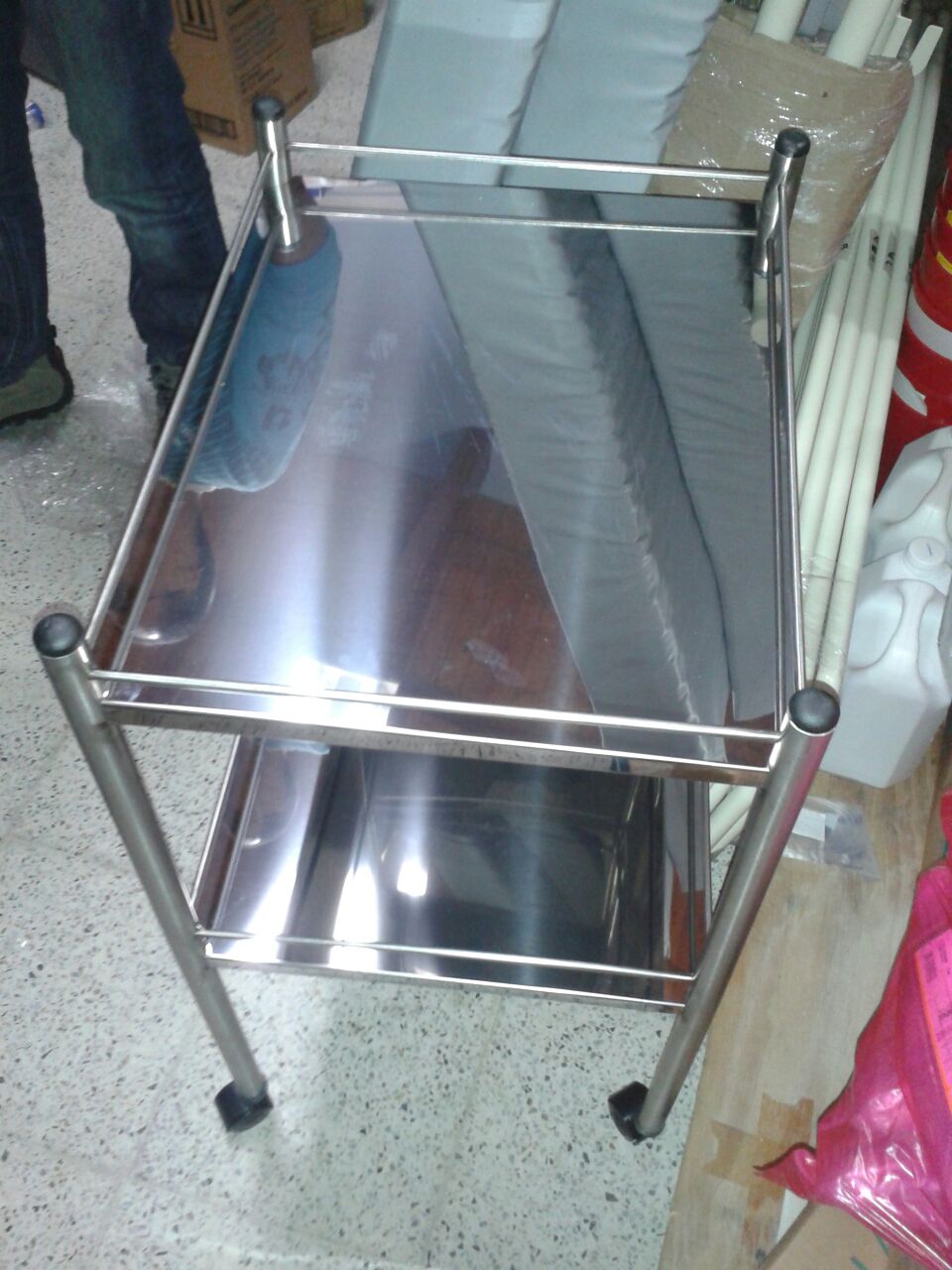 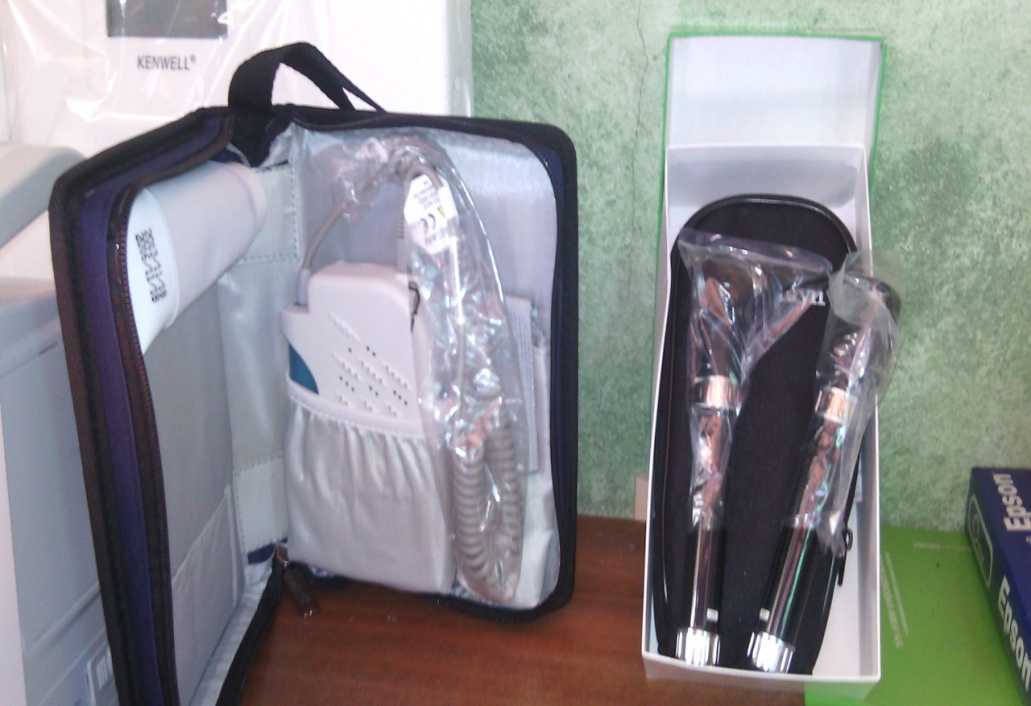 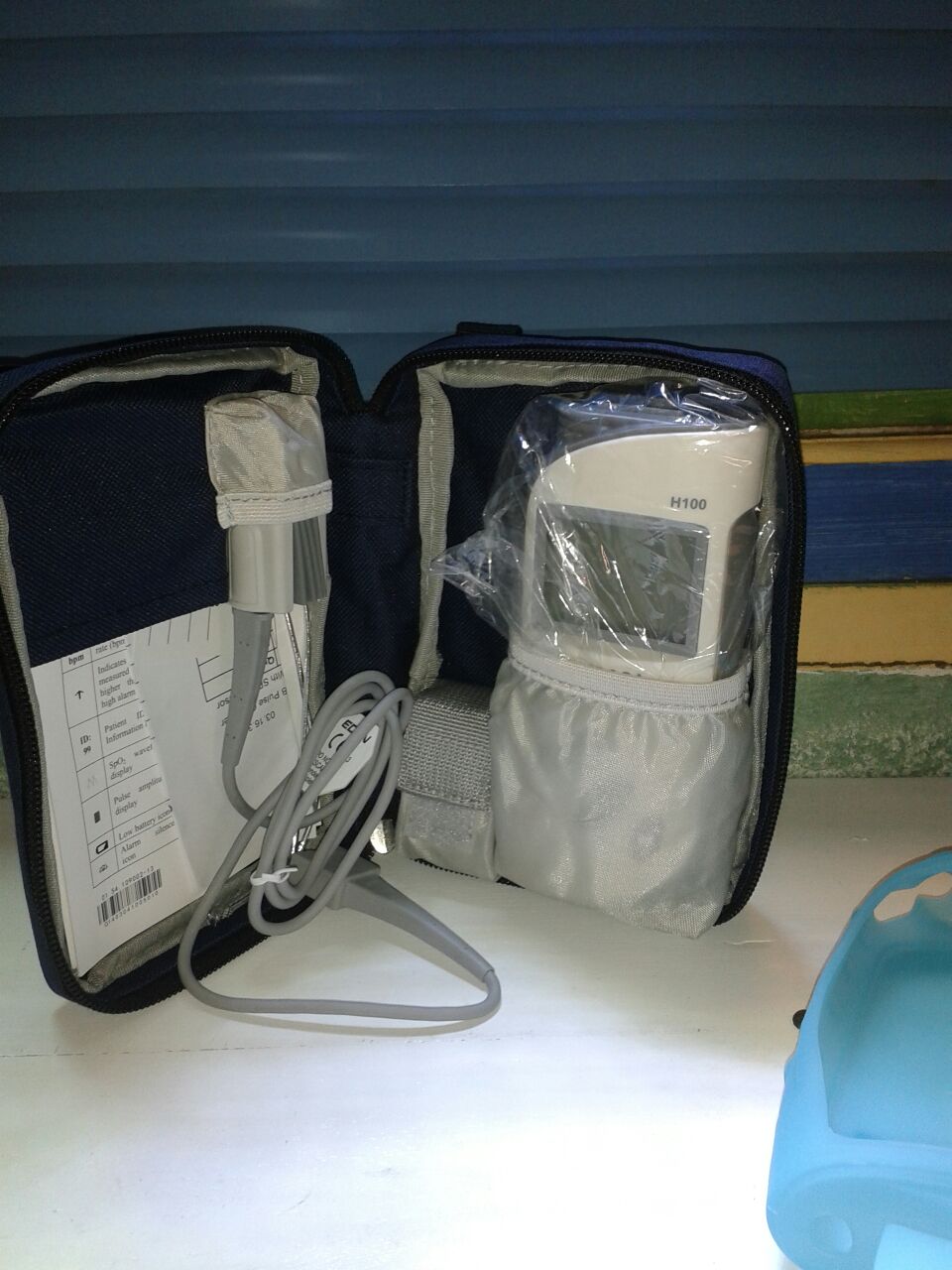 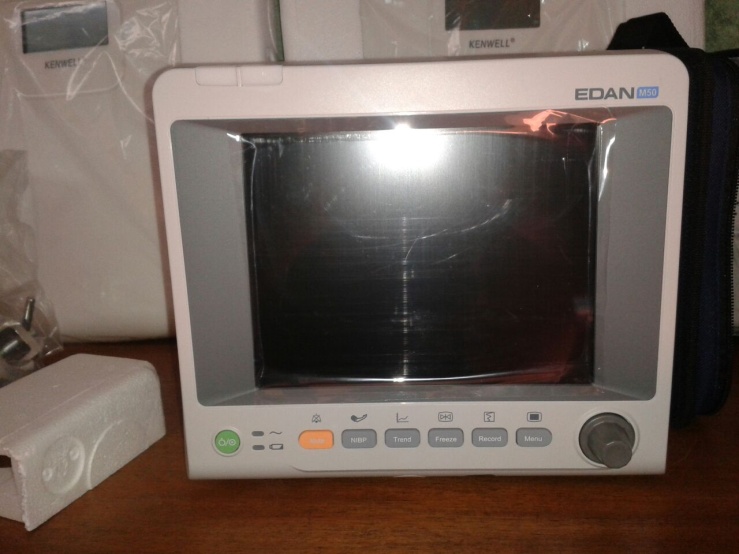 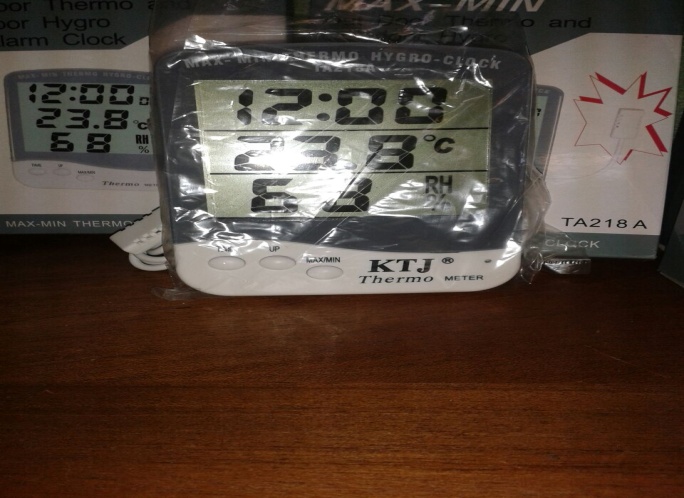 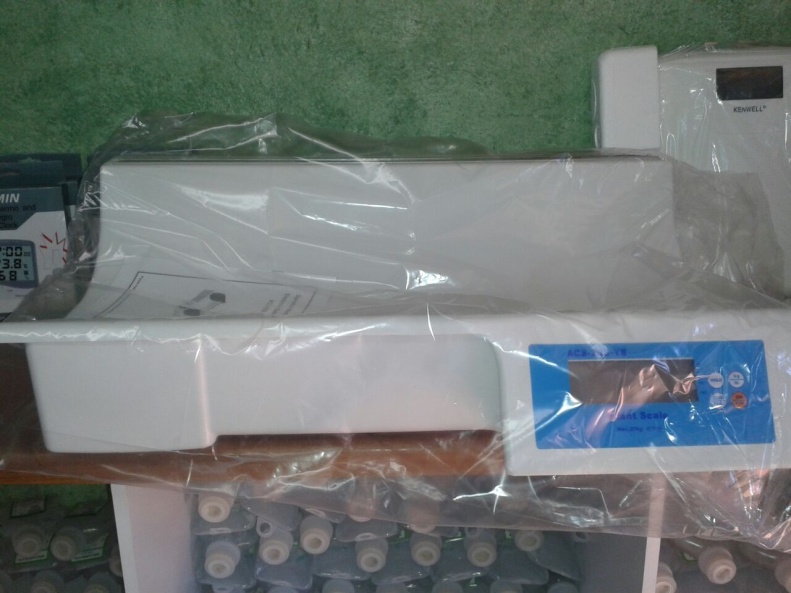 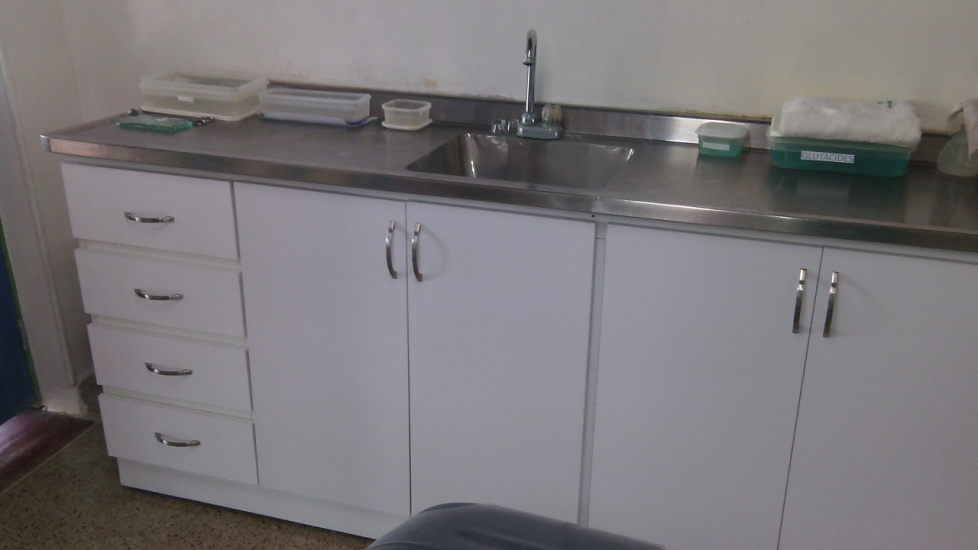 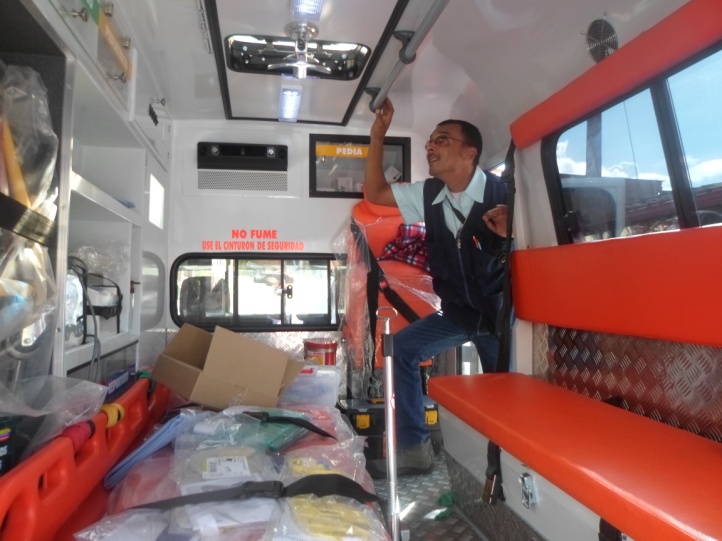 AMBULANCIA NUEVA
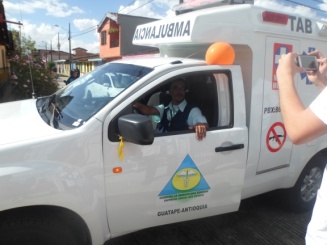 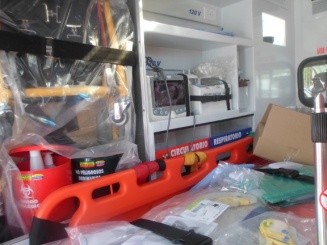 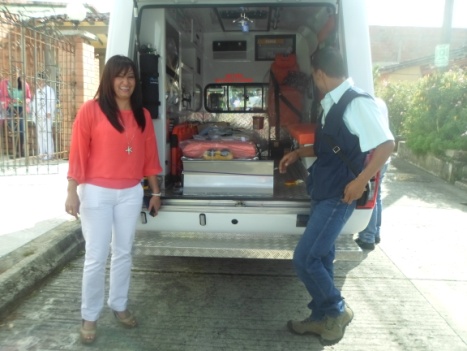 MODULOS DE FARMACIA
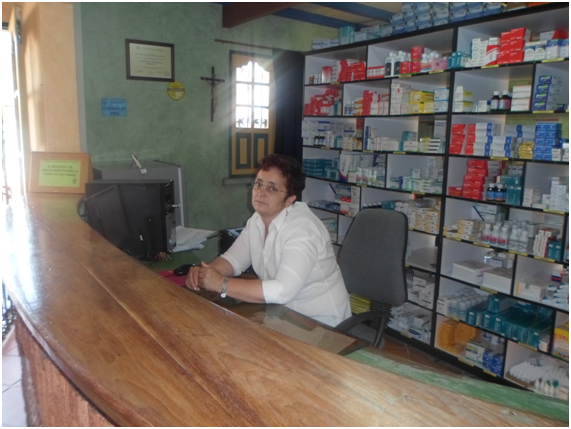 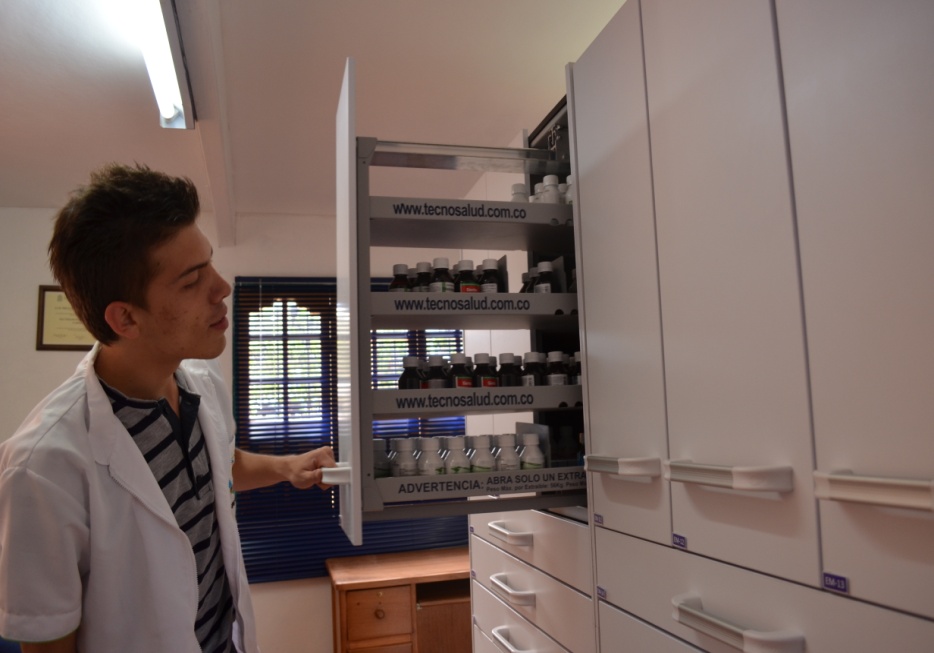 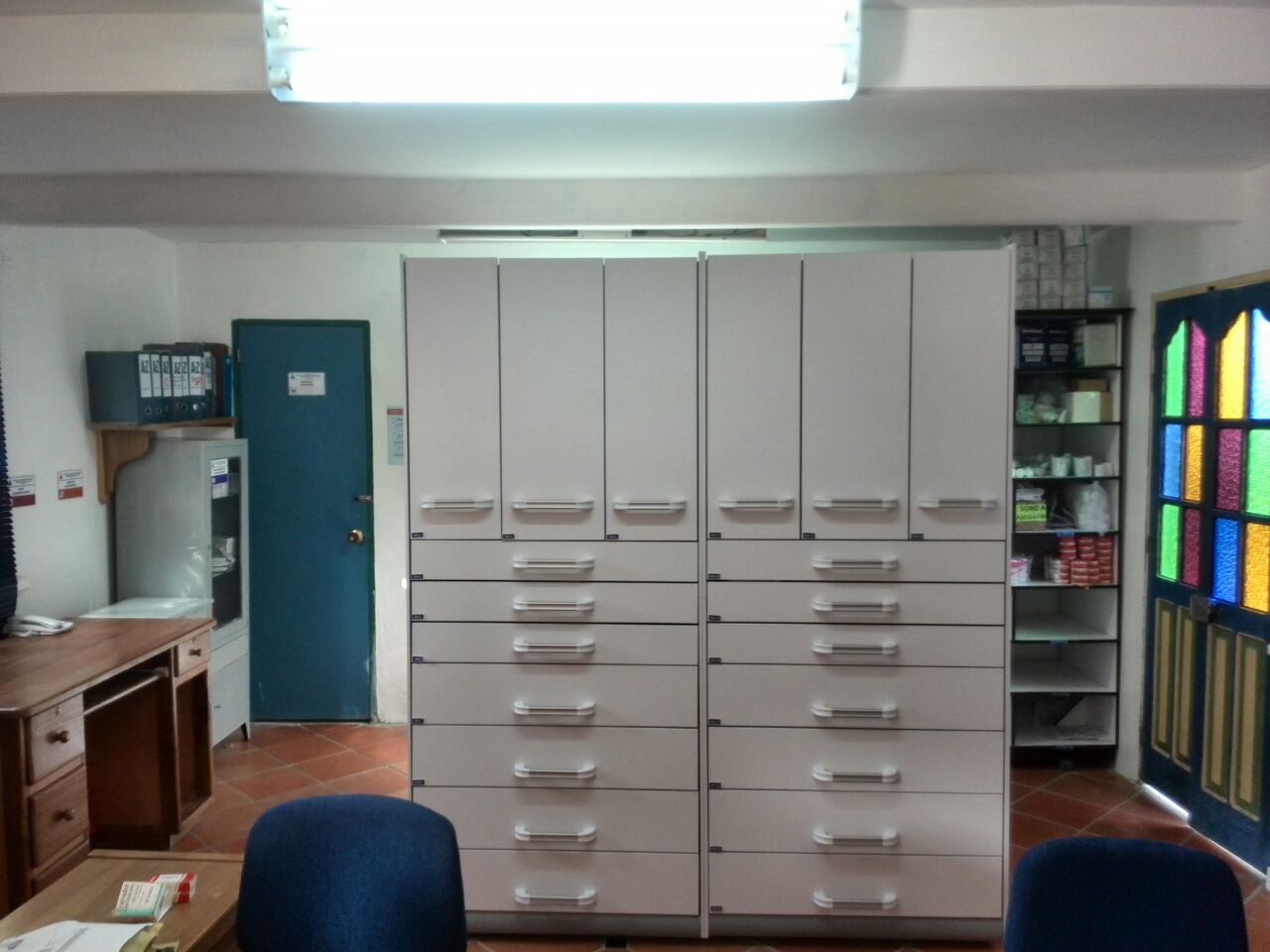 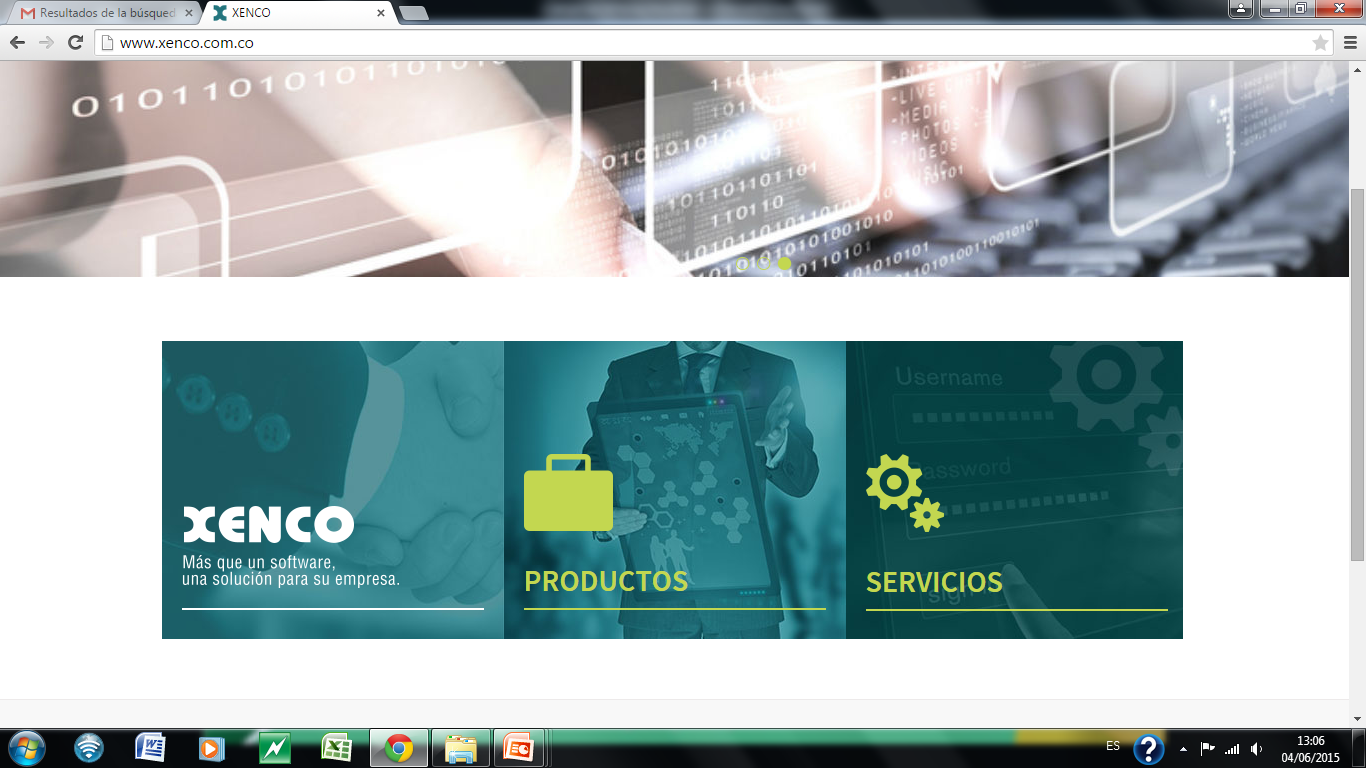